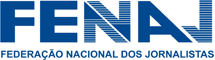 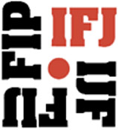 Violência contra jornalistas
Um atentado contra a liberdade de expressão

Federação Internacional dos Jornalistas – FIJ
Federação Nacional dos Jornalistas – FENAJ
Maio de 2014
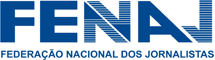 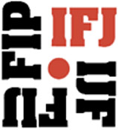 Jornalismo não é profissão de risco
A Federação Internacional dos Jornalistas (FIJ) e a Federação Nacional dos Jornalistas (FENAJ) estão atentas ao alarmante aumento do número de casos de violência contra jornalistas e outros profissionais da comunicação em todo o mundo. 
As entidades representativas dos jornalistas, entretanto, não identificam o Jornalismo como uma atividade de risco. As condições de trabalho que são impostas à categoria, associada a desvios do papel do Jornalismo – como a espetacularização da violência, a escatologia e a aceitação pessoal (por parte do profissional) de tarefas que não lhe cabe – tem “transformado” a profissão em uma atividade perigosa para inúmeros profissionais. 
Historicamente, os riscos estavam restritos às coberturas de guerra e de conflitos sociais. Nos últimos tempos,  o perigo deixou as zonas restritas e chegou à cobertura jornalística diária. Mas é preciso insistir que o Jornalismo é uma atividade perigosa por sua própria natureza. Tudo isso não é “natural”. 
FIJ e FENAJ alertam que a violência cotidiana das redações e a violência externa sofrida pelos jornalistas têm causas concretas e, invariavelmente, constituem atentado contra a liberdade de expressão e de imprensa e contra o direito constitucional de acesso à informação de qualidade.
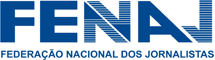 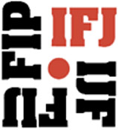 Tipos de violência contra jornalistas
Os jornalistas brasileiros são vítimas de dois tipos de violência no seu exercício profissional: a violência interna das redações e a violência de atores externos.
A violência interna, que compromete a qualidade da informação jornalística produzida e difundida, dá-se, principalmente, por meio da censura interna, da auto-censura (motivada pelas pressões sofridas) e do assédio moral.
A violência externa expressa-se de variadas formas: agressões físicas e verbais, ameaças,  intimidações,  impedimentos ao trabalho, processos judiciais, prisões, tentativas de assassinatos e assassinatos.
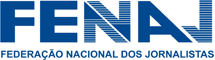 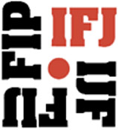 Números da violência
Existem mais de cem jornalistas presos em diversos países do mundo.
De acordo com levantamento da FIJ, 108 jornalistas e outros profissionais da comunicação foram mortos em 2013.
O número de casos por região foi, pela ordem decrescente: Ásia/Pacífico – 29%; Oriente Médio e mundo Árabe – 27%.
Síria registrou o maior número de casos de assassinatos: 15 vítimas. O Iraque apareceu em segundo lugar, com 13 casos; Paquistão, Filipinas e Índia, 10 casos cada; Somália, 7 casos, e Egito, 6 assassinatos de jornalistas. 
No Brasil, foram registradas cinco mortes de profissionais da comunicação em 2013: dois jornalistas, dois radialistas e um diretor de jornal.  E as investigações apontam que um jornalista e dois radialistas foram assassinados em razão do exercício profissional. São eles:  o jornalista Rodrigo Neto, de Minas Gerais, o radialista Mafaldo Bezerra Góis e e o diretor de jornal José Roberto Ornelas. 
Em 2014, já ocorreram três assassinatos de jornalistas e dois de radialistas. Santiago Andrade (RJ), Pedro Palma (RJ) e Gel Lopes (BA).  Carlos Dias (RN) e Ede Wilson (ES).
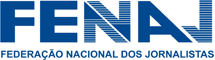 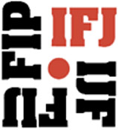 O Novo fenômeno brasileiro
Em 2013, ocorreu no Brasil um fenômeno novo para agravar a já preocupante situação da categoria:  ameaças e agressões a jornalistas durante manifestações públicas. Foram mais de cem profissionais agredidos enquanto faziam a cobertura jornalísticas dos protestos populares, realizados em várias capitais brasileiras, a partir do mês de junho. 
Neste ano de 2014, já foram registradas 21 agressões a jornalistas, sendo 17 delas em manifestações.
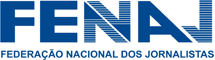 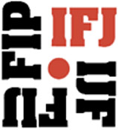 Quem comete crimes contra os jornalistas
No caso das agressões a jornalistas durante as manifestações populares, a maior parte foi cometida por policiais, mas houve também dezenas de casos de ameaças e agressões feitas por manifestantes.
A violência interna das redações é praticada, principalmente, por jornalistas que ocupam cargos de chefia e assumem o papel de prepostos dos patrão. Mas, em alguns casos é praticada diretamente pelos proprietários das empresas jornalísticas. 
Já a violência externa, no Brasil,  é praticada principalmente por agentes públicos: policiais e políticos no exercício de mandato eletivo. Em países da América Latina, também  frequente a violência de agentes públicos, mas há a violência de grupos do narcotráfico e de paramilitares.
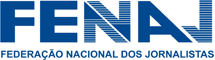 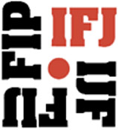 Como combater a violência contra jornalistas
A FIJ lançou uma campanha pelo fim da impunidade para a violência contra jornalistas.
A ONU aprovou, em dezembro do ano passado, o dia 2 de novembro como Dia Internacional pelo Fim da Impunidade. Também lançou seu Plano de Ação sobre segurança dos jornalistas.
Plano da ONU conclama os Estados-Membros a promover a segurança dos jornalistas também em situações não conflituosas e a combater a impunidade.
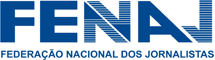 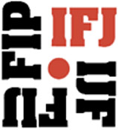 Propostas da FENAJ para o Brasil
Criação, no âmbito da Secretaria de Direitos Humanos da Presidência da República e garantida a participação social, do Observatório Nacional da Violência contra Comunicadores. 
Federalização das investigações dos crimes cometidos contra jornalistas no exercício da profissão. Imediata aprovação do PL 1.078/2011, do deputado Protógenes Queiroz, que contempla a reivindicação.
Adoção por parte das polícias de um Protocolo de Atuação em manifestações públicas, com a garantia da  não violência e da proteção ao trabalhador jornalista.
Adoção por parte das empresas jornalísticas de um Protocolo de Segurança, contendo prioritariamente as seguintes cláusulas, relativas à segurança dos jornalistas:
Criação, nos locais de trabalho, de Comissão de Segurança (compostas pelos jornalistas) para avaliação dos prováveis riscos de violência nas coberturas jornalísticas e definição de medidas mitigatórias destes riscos.
Garantia de seguro de vida especial para o jornalista, quando em viagem e/ou em trabalho caracterizado pelas Comissões de Segurança das redações como sendo de risco.
Fornecimento aos jornalistas de equipamentos de segurança de eficácia garantida por órgãos de certificação e também suporte operacional, de acordo com as orientações das Comissões de Segurança das redações.
Promoção de cursos de treinamentos para os jornalistas, a partir de demandas das Comissões de Segurança das redações.
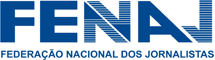 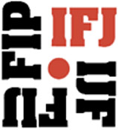 Ataque à democracia
A violência contra os jornalistas ameaça a liberdade de expressão e é, em última instância um ataque à democracia.
Portanto, é urgente tomar as medidas necessárias para cessá-la. 

MUITO OBRIGADA!